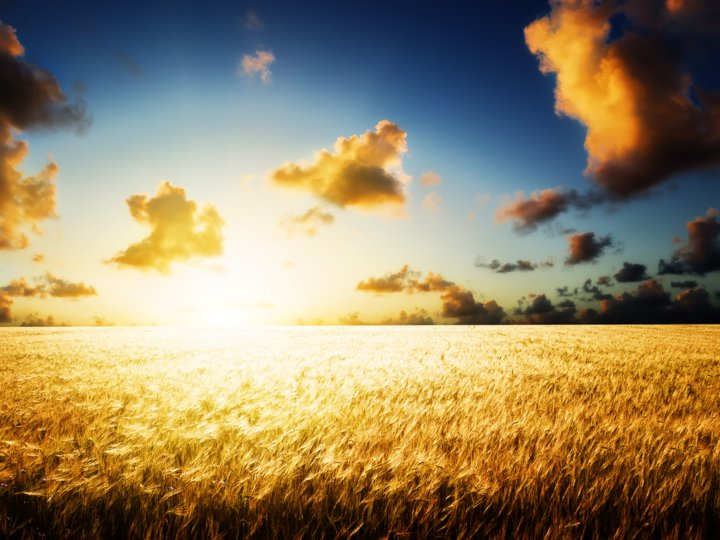 Our God Is Sovereign!
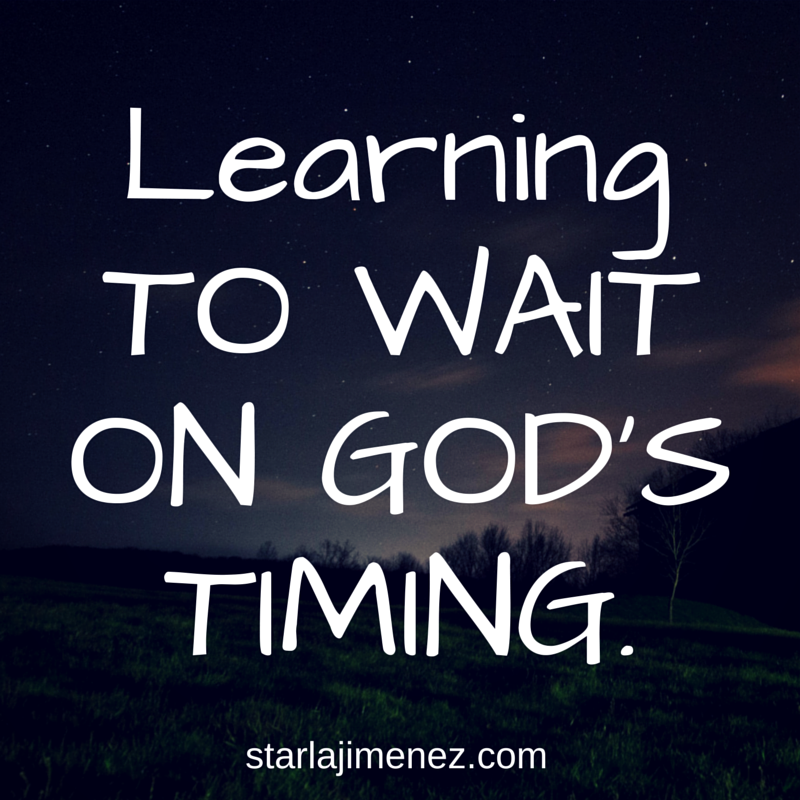 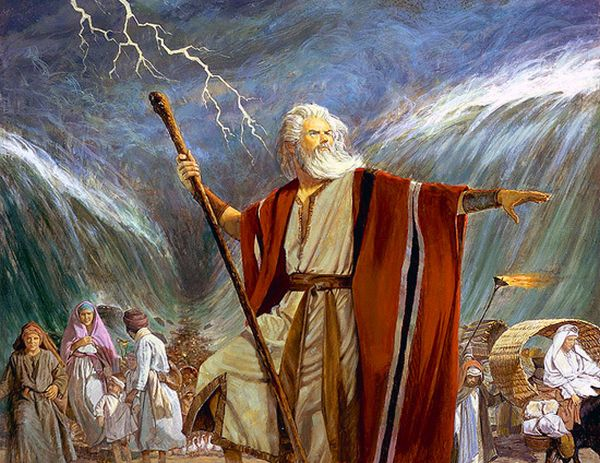 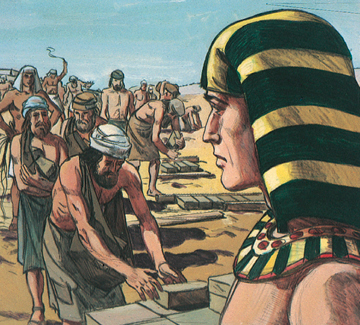 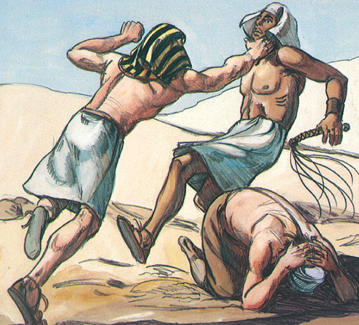 “One day, when Moses had grown up, he went out to his people and looked on their burdens, and he saw an Egyptian beating a Hebrew, one of his people.
He looked this way and that, and seeing no one, he struck down the Egyptian and hid him in the sand. 
When he went out the next day, behold, two Hebrews were struggling together.
 And he said to the man in the wrong, “Why do you strike your companion?” 
He answered, “Who made you a prince and a judge over us? 
Do you mean to kill me as you killed the Egyptian?”
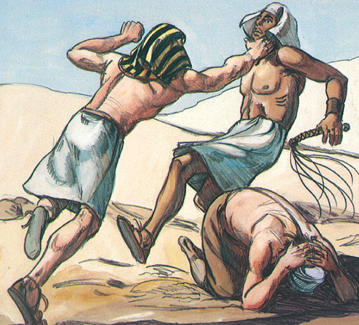 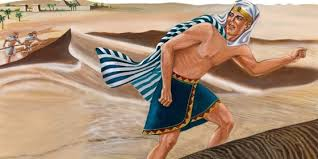 Then Moses was afraid, and thought, “Surely the thing is known.” 
When Pharaoh heard of it, he sought to kill Moses. 
But Moses fled from Pharaoh and stayed in the land of Midian. 
And he sat down by a well.”
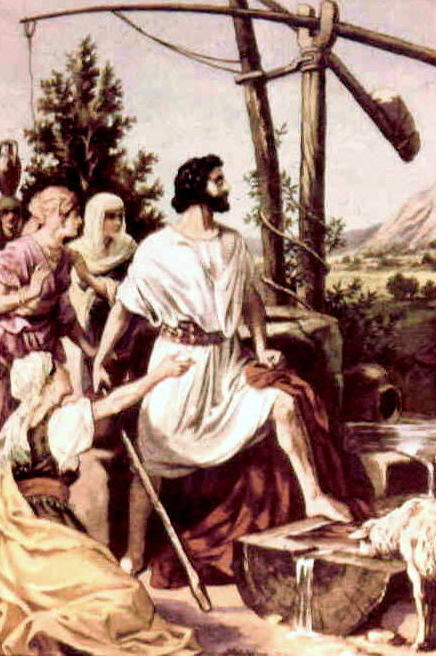 Moses has 
compassion 
on his people
(but he moved without God)
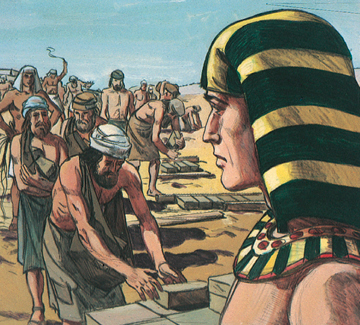 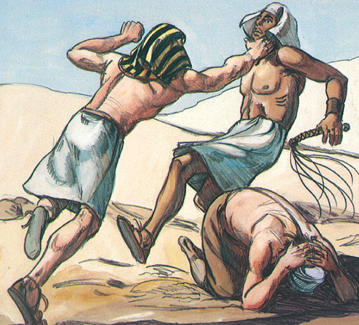 “It was stepping out without God – rather than stepping out in faith”
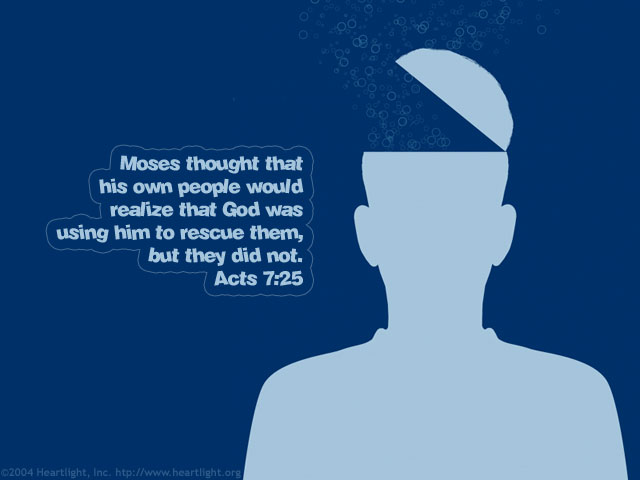 He looked this way and that, and seeing no one, he struck down the Egyptian and hid him in the sand. 
When he went out the next day, behold, two Hebrews were struggling together.
 And he said to the man in the wrong, “Why do you strike your companion?” 
He answered, “Who made you a prince and a judge over us? 
Do you mean to kill me as you killed the Egyptian?”
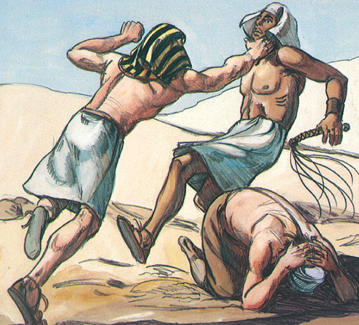 Exodus 2:11-14 (ESV)

“One day, when Moses had grown up, he went out to his people and looked on their burdens, and he saw an Egyptian beating a Hebrew, one of his people.  He looked this way and that, and seeing no one, he struck down the Egyptian and hid him in the sand.  When he went out the next day, behold, two Hebrews were struggling together.  And he said to the man in the wrong, “Why do you strike your companion?”  He answered, “Who made you a prince and a judge over us? Do you mean to kill me as you killed the Egyptian?” Then Moses was afraid, and thought, “Surely the thing is known.”
Exodus 2:11-14 (ESV)

“One day, when Moses had grown up, he went out to his people and looked on their burdens, and he saw an Egyptian beating a Hebrew, one of his people.  He looked this way and that, and seeing no one, he struck down the Egyptian and hid him in the sand.  When he went out the next day, behold, two Hebrews were struggling together.  And he said to the man in the wrong, “Why do you strike your companion?”  He answered, “Who made you a prince and a judge over us? Do you mean to kill me as you killed the Egyptian?” Then Moses was afraid, and thought, “Surely the thing is known.”
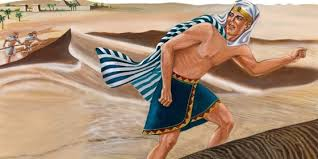 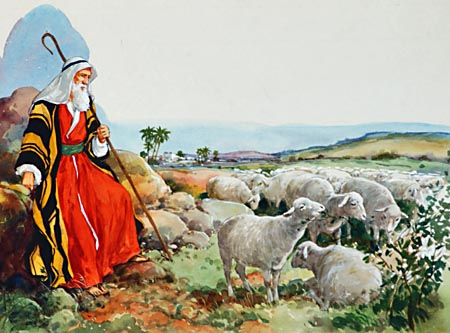 “. . . for every shepherd is an abomination to the Egyptians.”
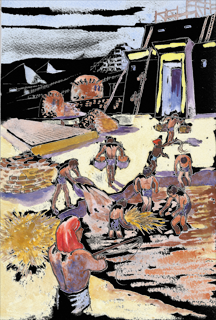 23 During those many days the king of Egypt died, and the people of Israel groaned because of their slavery and cried out for help. Their cry for rescue from slavery came up to God. 
24 And God heard their groaning, and God remembered his covenant with Abraham, with Isaac, and with Jacob. 
25 God saw the people of Israel—and God knew.
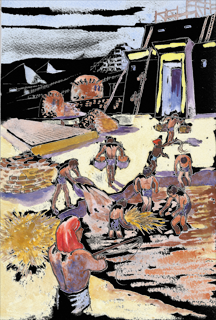 23 During those many days the king of Egypt died, and the people of Israel groaned because of their slavery and cried out for help. Their cry for rescue from slavery came up to God. 
24 And God heard their groaning, and God remembered his covenant with Abraham, with Isaac, and with Jacob. 
25 God saw the people of Israel—and God knew.
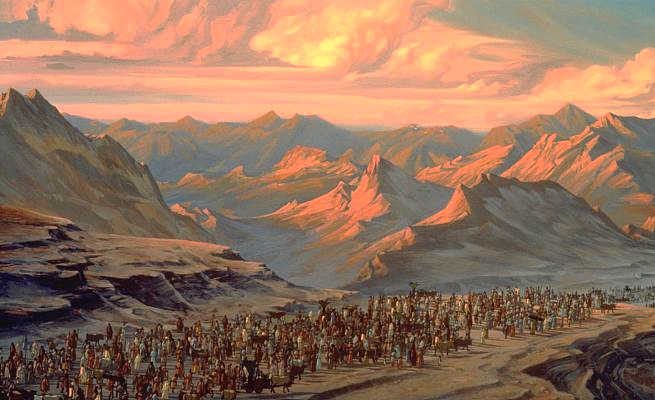 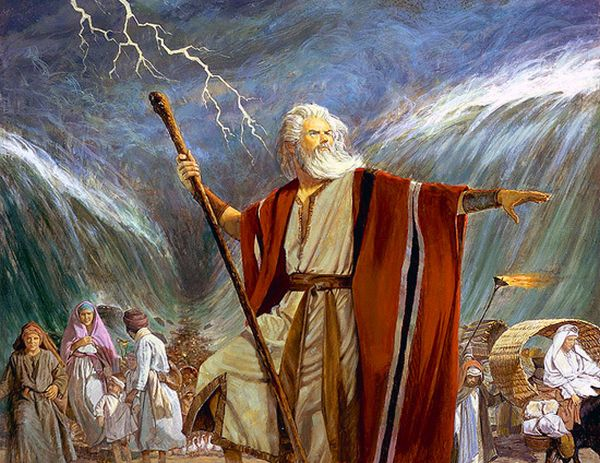 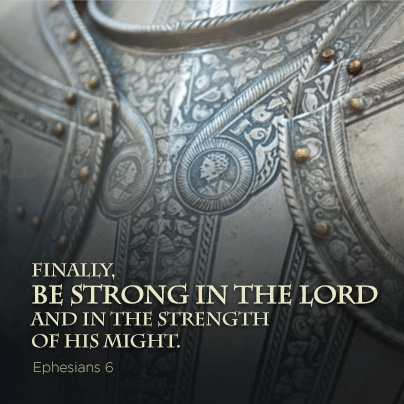